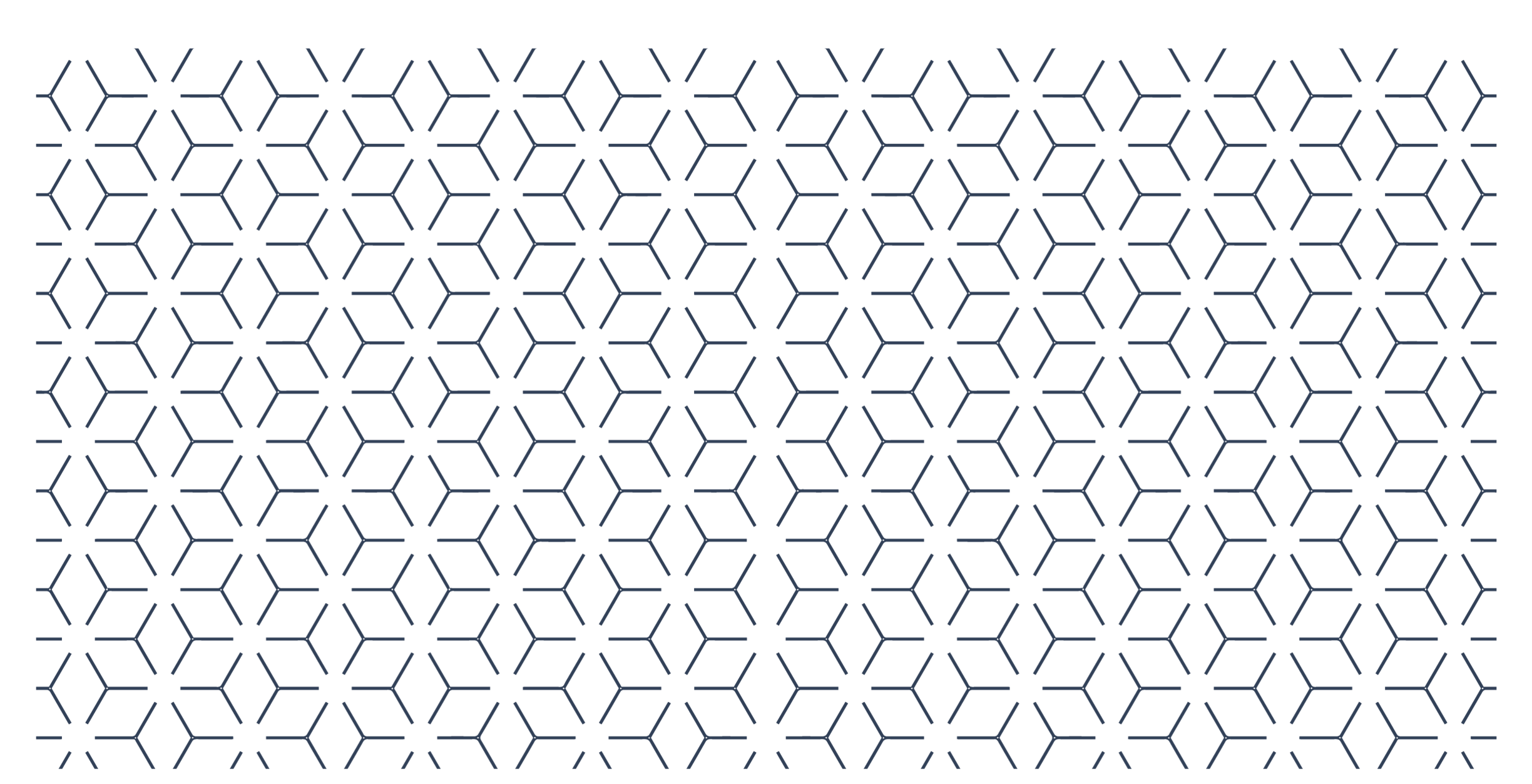 毕业论文答辩模板
THE  GRADUATION  THESIS  TEMPLATE
专注
钻研
专业
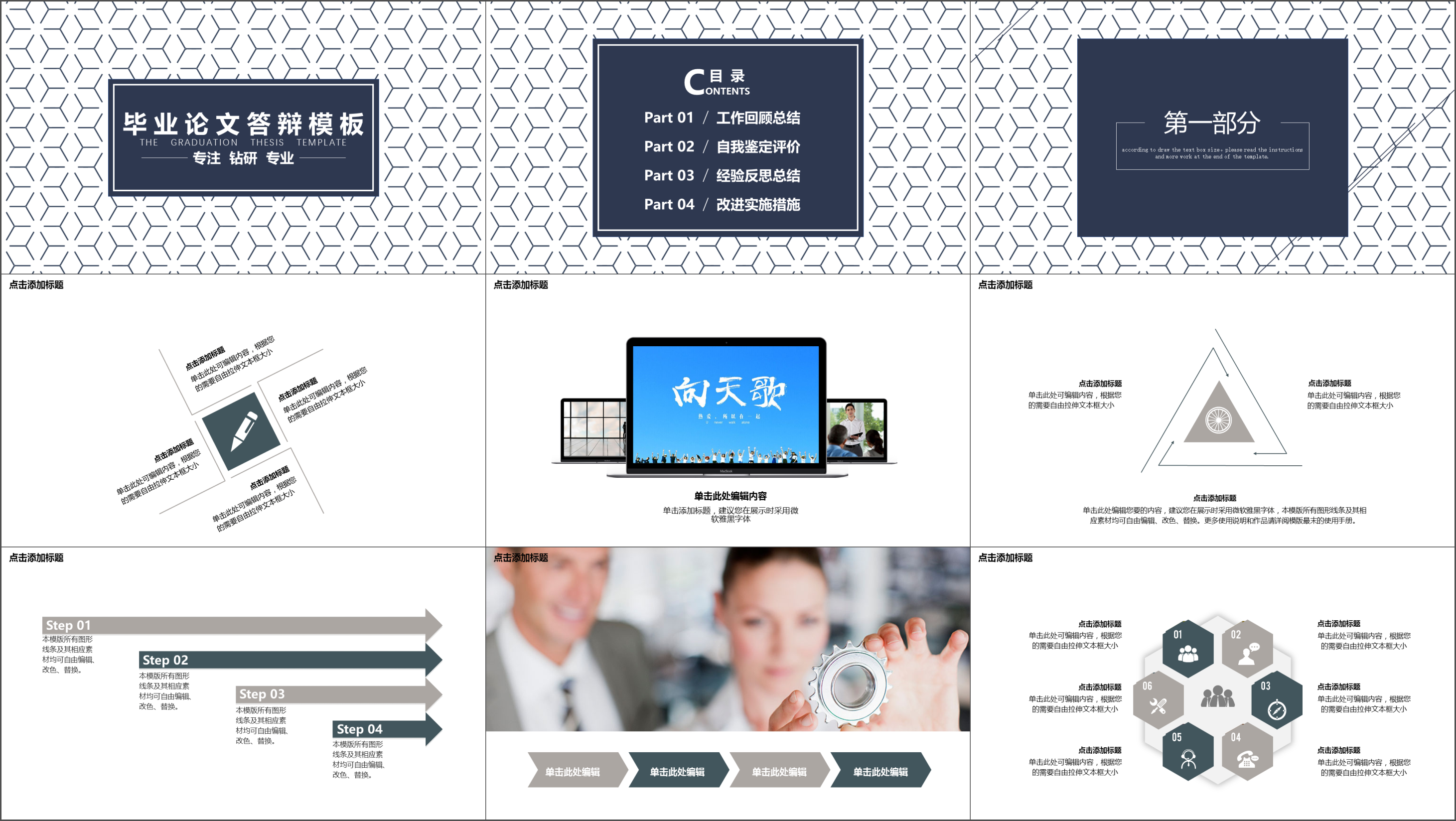 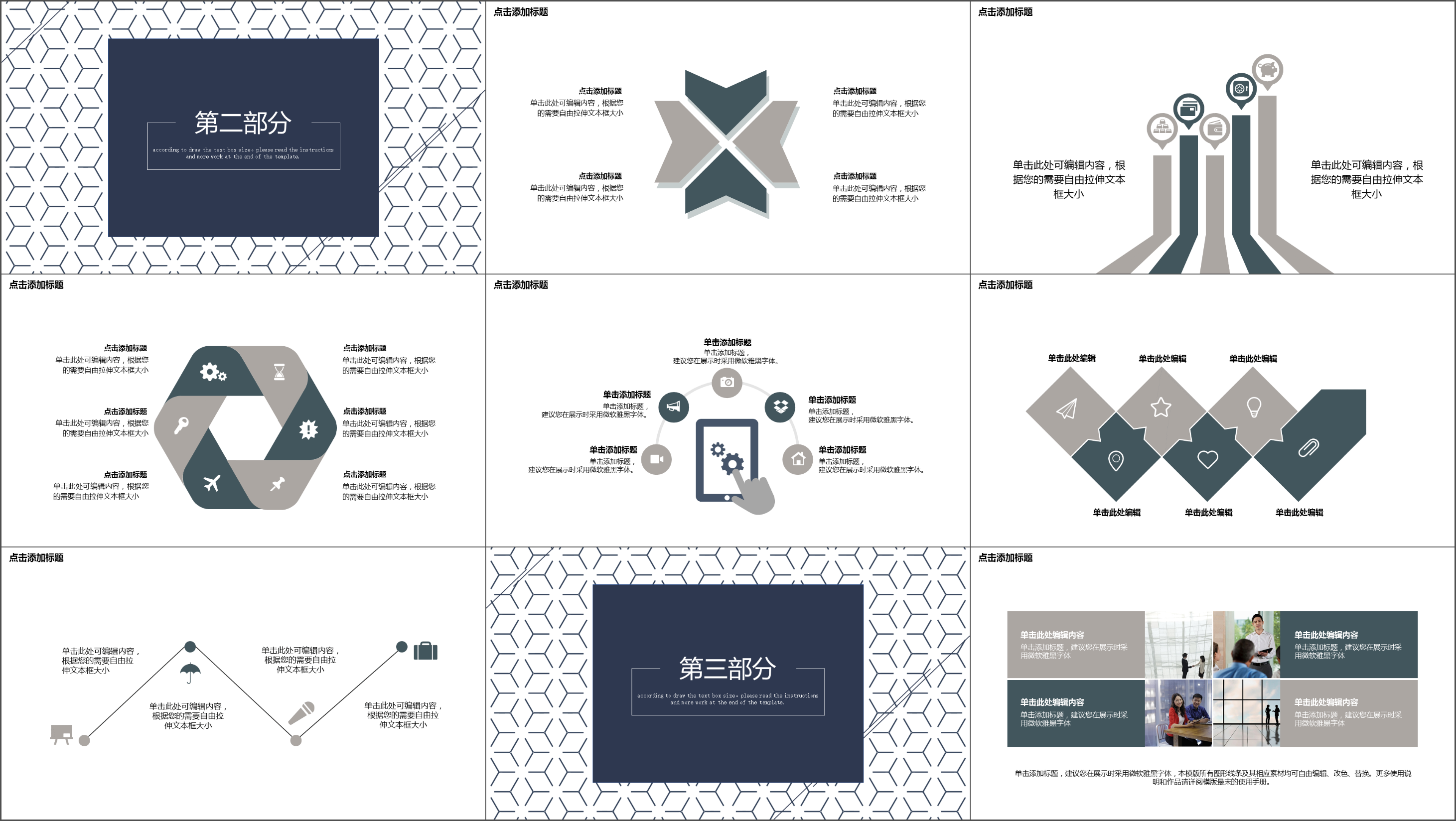 更多精美模板风云搜索：借车偷花
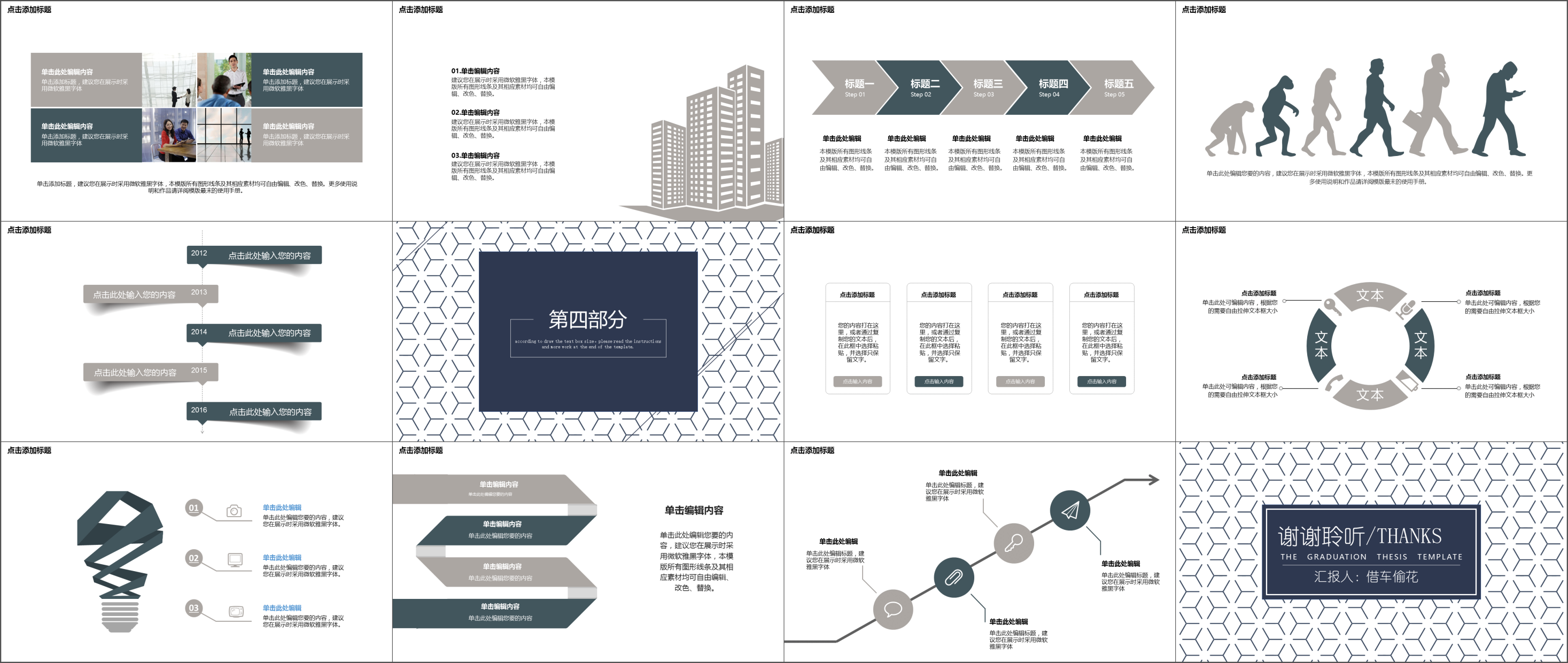 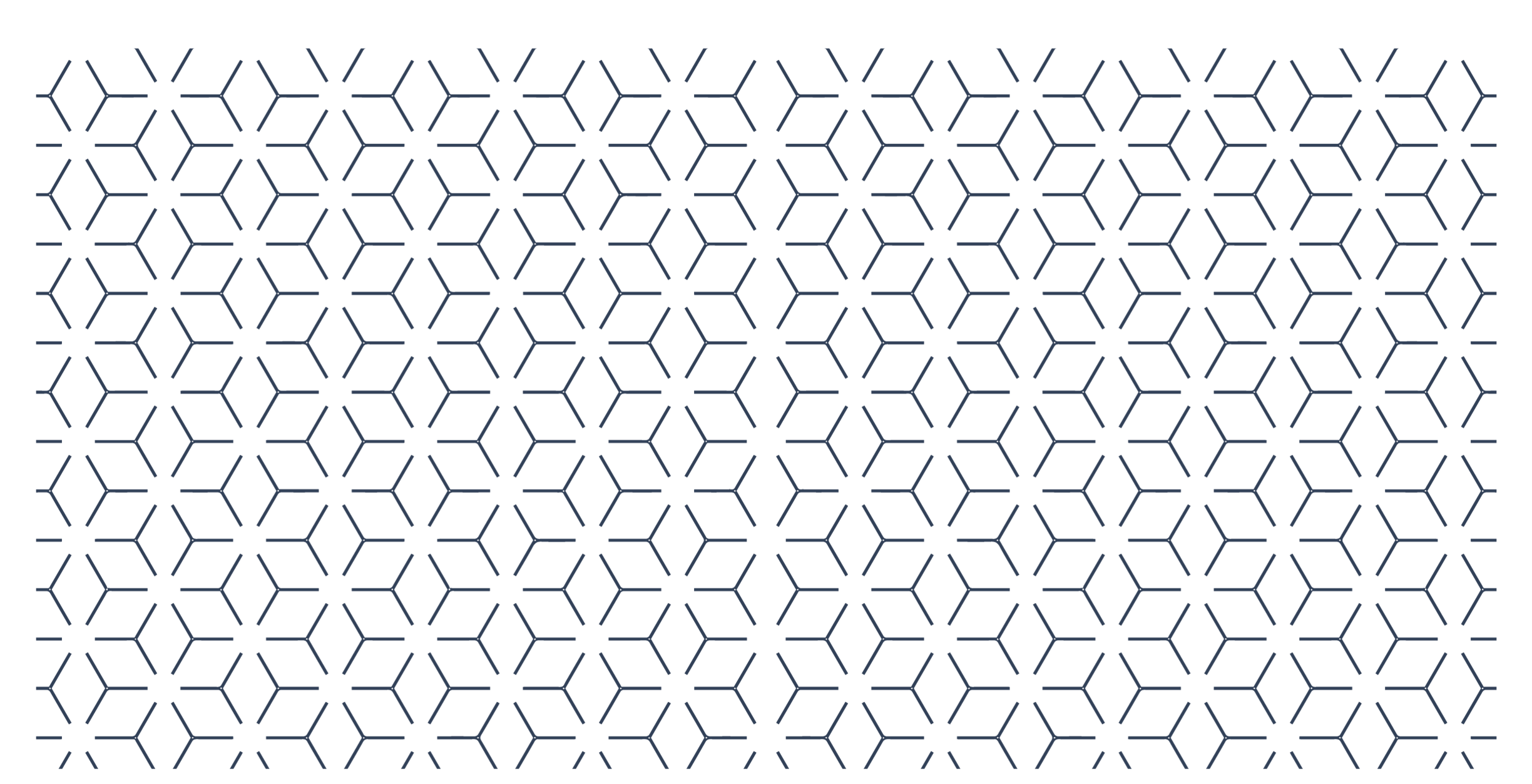 Part 01
工作回顾总结
自我鉴定评价
Part 02
Part 03
经验反思总结
Part 04
改进实施措施
CONTENTS
目录
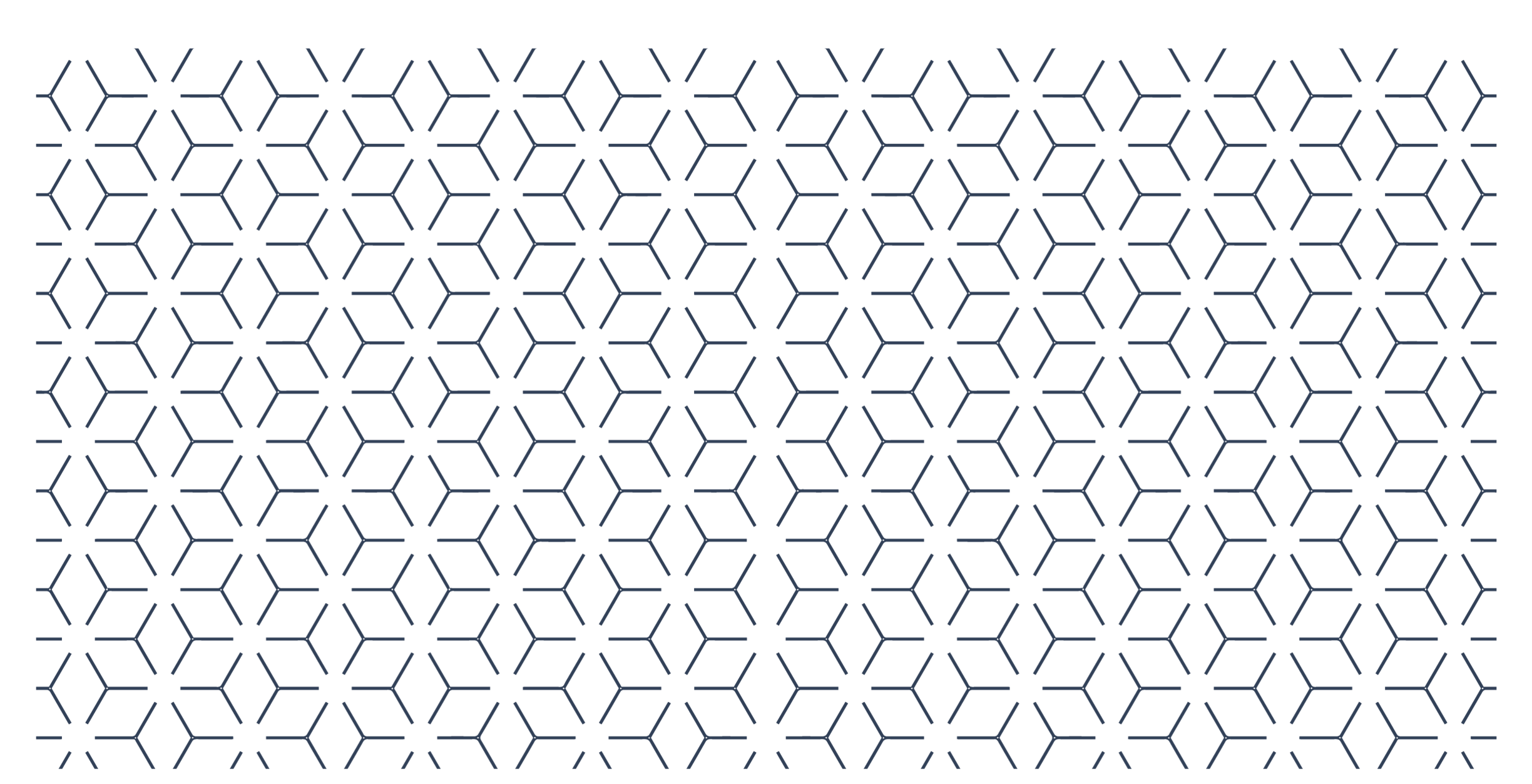 第一部分
according to draw the text box size。please read the instructions and more work at the end of the template.
点击添加标题
点击添加标题
点击添加标题
点击添加标题
点击添加标题
单击此处可编辑内容，根据您的需要自由拉伸文本框大小
单击此处可编辑内容，根据您的需要自由拉伸文本框大小
单击此处可编辑内容，根据您的需要自由拉伸文本框大小
单击此处可编辑内容，根据您的需要自由拉伸文本框大小
点击添加标题
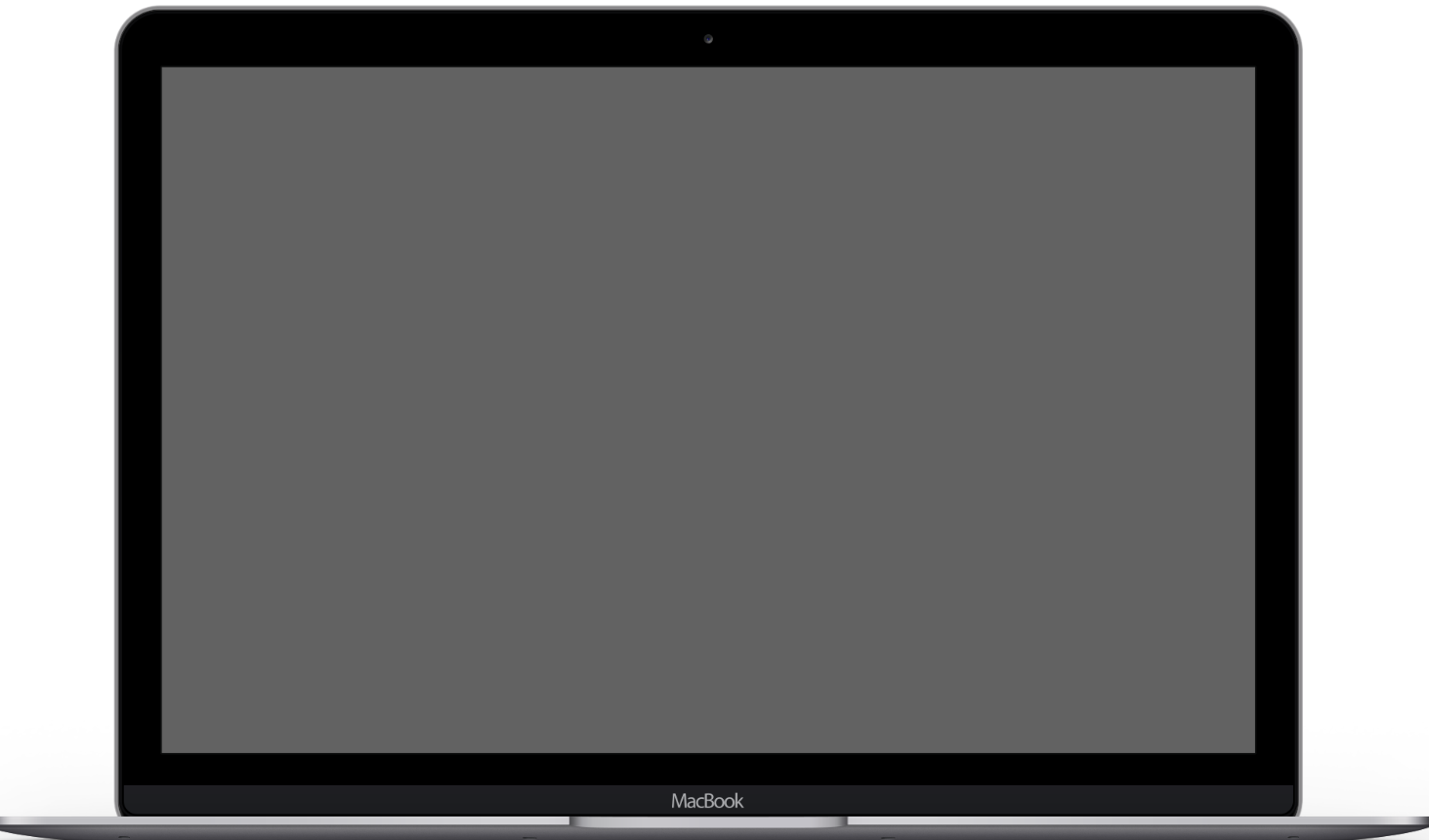 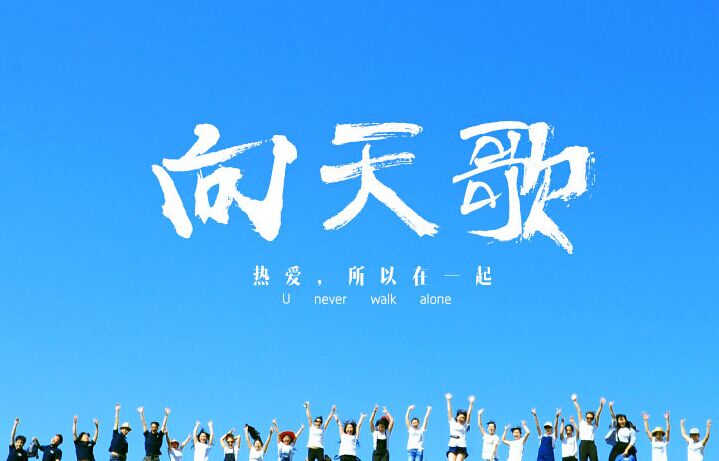 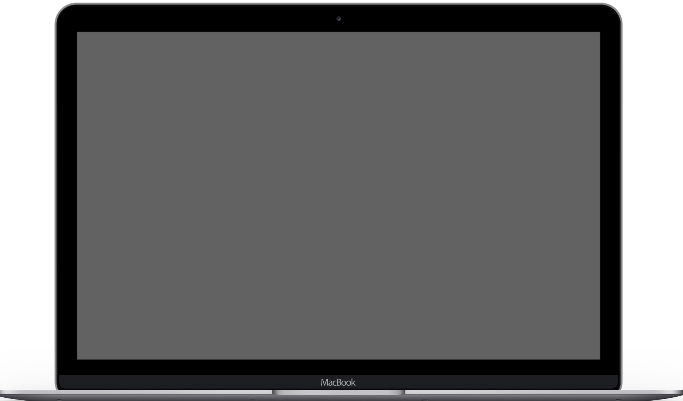 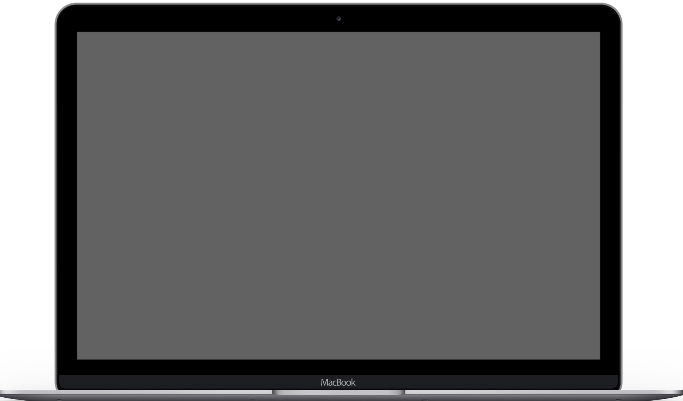 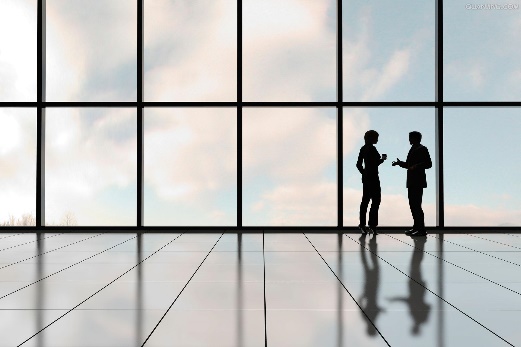 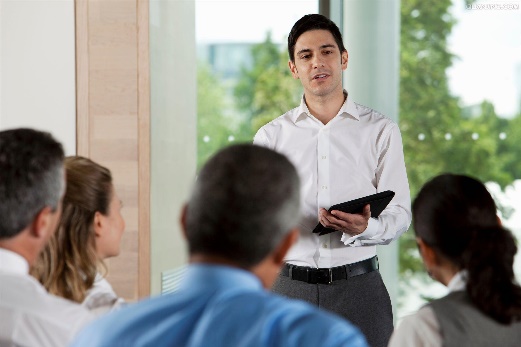 单击此处编辑内容
单击添加标题，建议您在展示时采用微软雅黑字体
点击添加标题
点击添加标题
点击添加标题
单击此处可编辑内容，根据您的需要自由拉伸文本框大小
单击此处可编辑内容，根据您的需要自由拉伸文本框大小
点击添加标题
单击此处编辑您要的内容，建议您在展示时采用微软雅黑字体，本模版所有图形线条及其相应素材均可自由编辑、改色、替换。更多使用说明和作品请详阅模版最末的使用手册。
点击添加标题
Step 01
本模版所有图形线条及其相应素材均可自由编辑、改色、替换。
Step 02
本模版所有图形线条及其相应素材均可自由编辑、改色、替换。
Step 03
本模版所有图形线条及其相应素材均可自由编辑、改色、替换。
Step 04
本模版所有图形线条及其相应素材均可自由编辑、改色、替换。
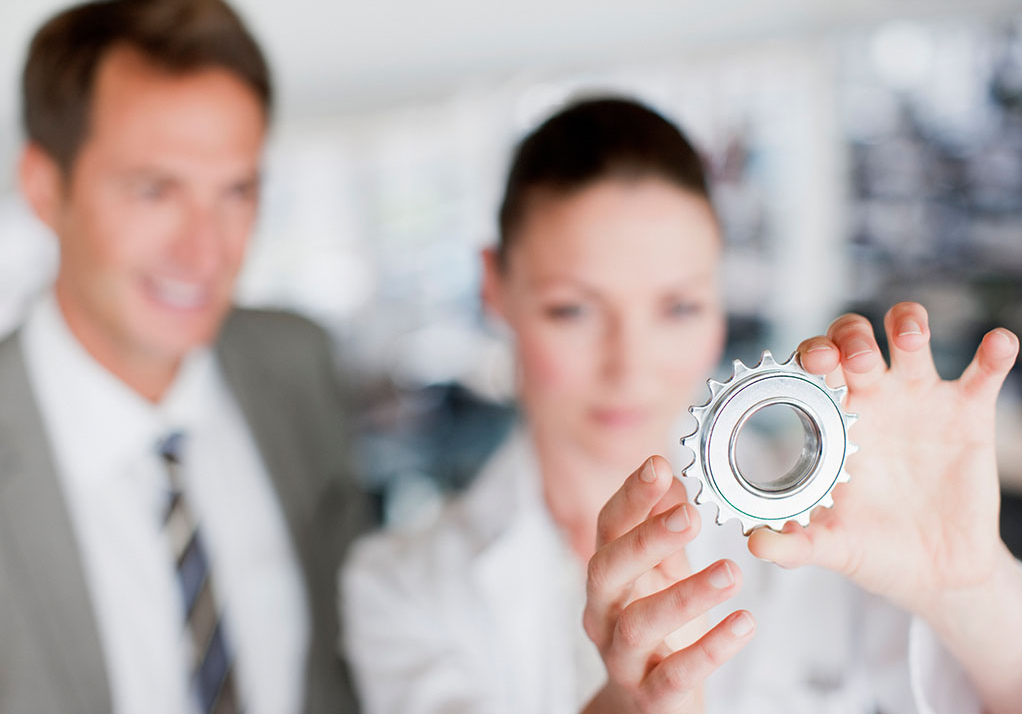 点击添加标题
单击此处编辑
单击此处编辑
单击此处编辑
单击此处编辑
点击添加标题
点击添加标题
点击添加标题
点击添加标题
点击添加标题
点击添加标题
点击添加标题
单击此处可编辑内容，根据您的需要自由拉伸文本框大小
单击此处可编辑内容，根据您的需要自由拉伸文本框大小
单击此处可编辑内容，根据您的需要自由拉伸文本框大小
单击此处可编辑内容，根据您的需要自由拉伸文本框大小
单击此处可编辑内容，根据您的需要自由拉伸文本框大小
单击此处可编辑内容，根据您的需要自由拉伸文本框大小
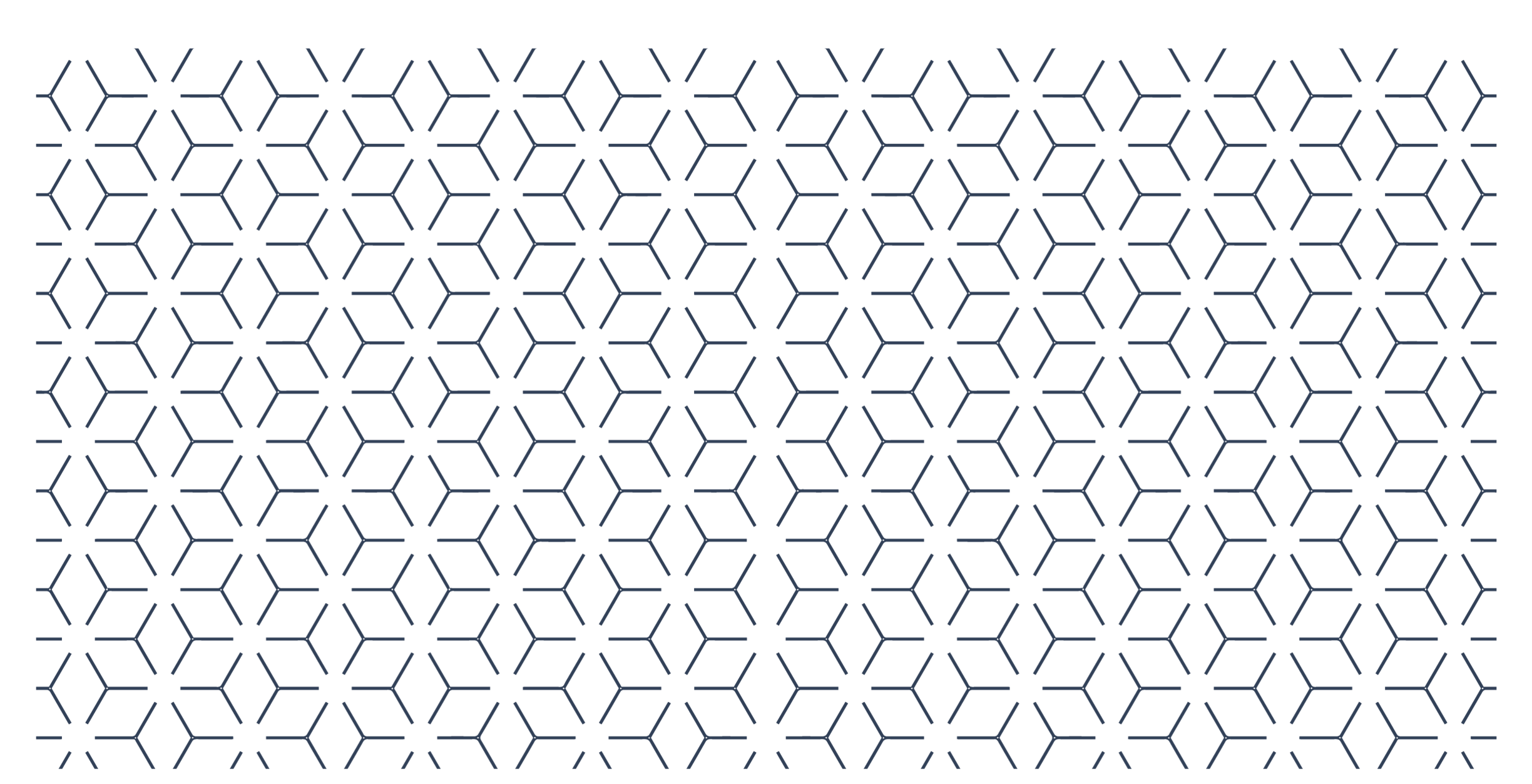 第二部分
according to draw the text box size。please read the instructions and more work at the end of the template.
点击添加标题
点击添加标题
点击添加标题
点击添加标题
点击添加标题
单击此处可编辑内容，根据您的需要自由拉伸文本框大小
单击此处可编辑内容，根据您的需要自由拉伸文本框大小
单击此处可编辑内容，根据您的需要自由拉伸文本框大小
单击此处可编辑内容，根据您的需要自由拉伸文本框大小
点击添加标题
单击此处可编辑内容，根据您的需要自由拉伸文本框大小
单击此处可编辑内容，根据您的需要自由拉伸文本框大小
点击添加标题
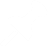 点击添加标题
点击添加标题
点击添加标题
点击添加标题
点击添加标题
点击添加标题
单击此处可编辑内容，根据您的需要自由拉伸文本框大小
单击此处可编辑内容，根据您的需要自由拉伸文本框大小
单击此处可编辑内容，根据您的需要自由拉伸文本框大小
单击此处可编辑内容，根据您的需要自由拉伸文本框大小
单击此处可编辑内容，根据您的需要自由拉伸文本框大小
单击此处可编辑内容，根据您的需要自由拉伸文本框大小
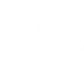 点击添加标题
单击添加标题
单击添加标题，
建议您在展示时采用微软雅黑字体。
单击添加标题
单击添加标题
单击添加标题，
建议您在展示时采用微软雅黑字体。
单击添加标题，
建议您在展示时采用微软雅黑字体。
单击添加标题
单击添加标题
单击添加标题，
建议您在展示时采用微软雅黑字体。
单击添加标题，
建议您在展示时采用微软雅黑字体。
点击添加标题
单击此处编辑
单击此处编辑
单击此处编辑
单击此处编辑
单击此处编辑
单击此处编辑
点击添加标题
单击此处可编辑内容，根据您的需要自由拉伸文本框大小
单击此处可编辑内容，根据您的需要自由拉伸文本框大小
单击此处可编辑内容，根据您的需要自由拉伸文本框大小
单击此处可编辑内容，根据您的需要自由拉伸文本框大小
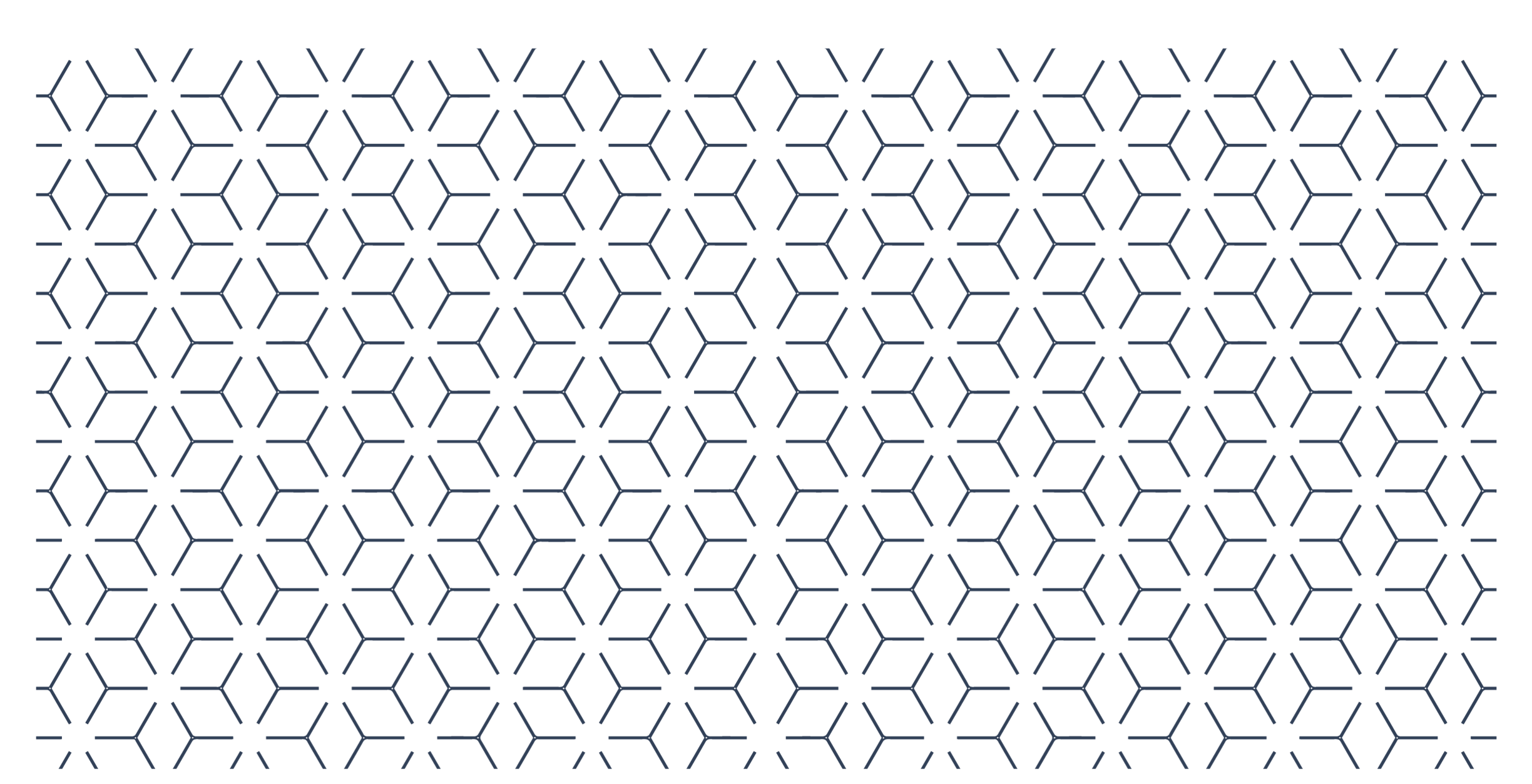 第三部分
according to draw the text box size。please read the instructions and more work at the end of the template.
点击添加标题
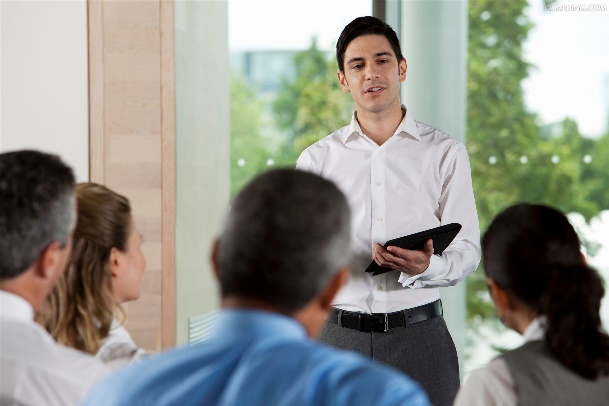 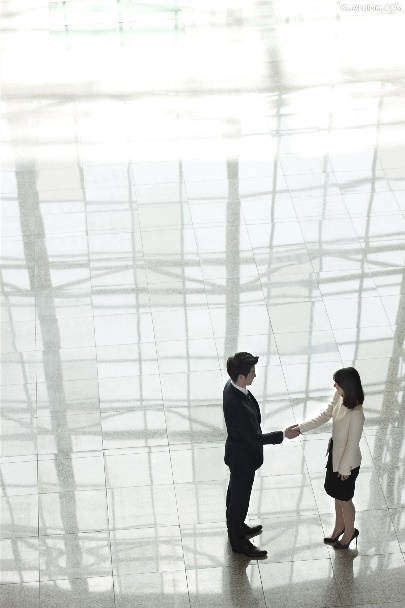 单击此处编辑内容
单击此处编辑内容
单击添加标题，建议您在展示时采用微软雅黑字体
单击添加标题，建议您在展示时采用微软雅黑字体
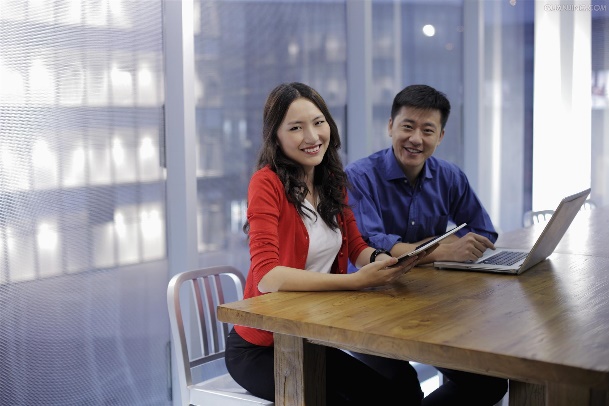 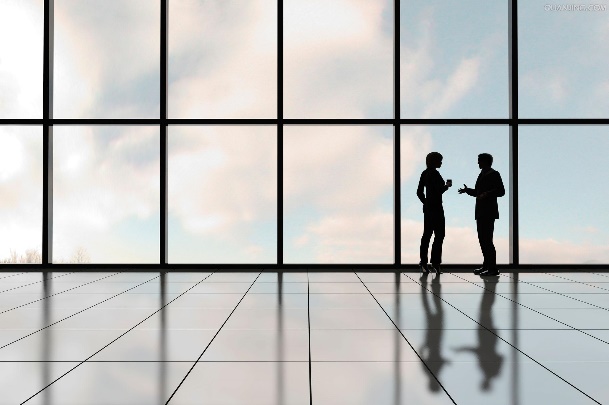 单击此处编辑内容
单击此处编辑内容
单击添加标题，建议您在展示时采用微软雅黑字体
单击添加标题，建议您在展示时采用微软雅黑字体
单击添加标题，建议您在展示时采用微软雅黑字体，本模版所有图形线条及其相应素材均可自由编辑、改色、替换。更多使用说明和作品请详阅模版最末的使用手册。
点击添加标题
01.单击编辑内容
建议您在展示时采用微软雅黑字体，本模版所有图形线条及其相应素材均可自由编辑、改色、替换。
02.单击编辑内容
建议您在展示时采用微软雅黑字体，本模版所有图形线条及其相应素材均可自由编辑、改色、替换。
03.单击编辑内容
建议您在展示时采用微软雅黑字体，本模版所有图形线条及其相应素材均可自由编辑、改色、替换。
点击添加标题
标题一
标题二
标题三
标题四
标题五
Step 01
Step 02
Step 03
Step 04
Step 05
单击此处编辑
单击此处编辑
单击此处编辑
单击此处编辑
单击此处编辑
本模版所有图形线条及其相应素材均可自由编辑、改色、替换。
本模版所有图形线条及其相应素材均可自由编辑、改色、替换。
本模版所有图形线条及其相应素材均可自由编辑、改色、替换。
本模版所有图形线条及其相应素材均可自由编辑、改色、替换。
本模版所有图形线条及其相应素材均可自由编辑、改色、替换。
点击添加标题
单击此处编辑您要的内容，建议您在展示时采用微软雅黑字体，本模版所有图形线条及其相应素材均可自由编辑、改色、替换。更多使用说明和作品请详阅模版最末的使用手册。
点击添加标题
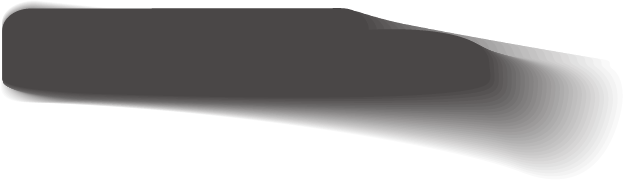 2012
点击此处输入您的内容
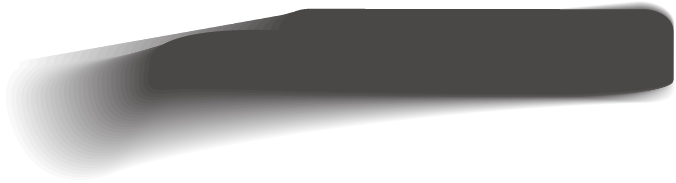 2013
点击此处输入您的内容
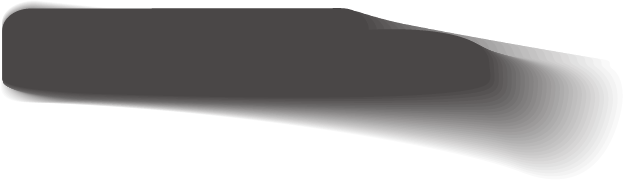 点击此处输入您的内容
2014
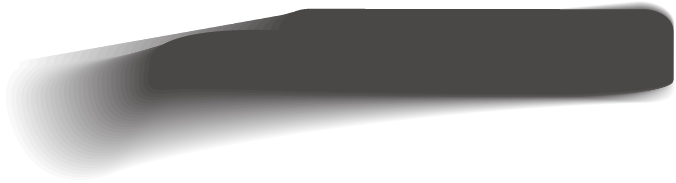 2015
点击此处输入您的内容
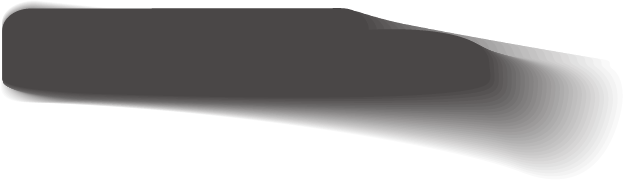 2016
点击此处输入您的内容
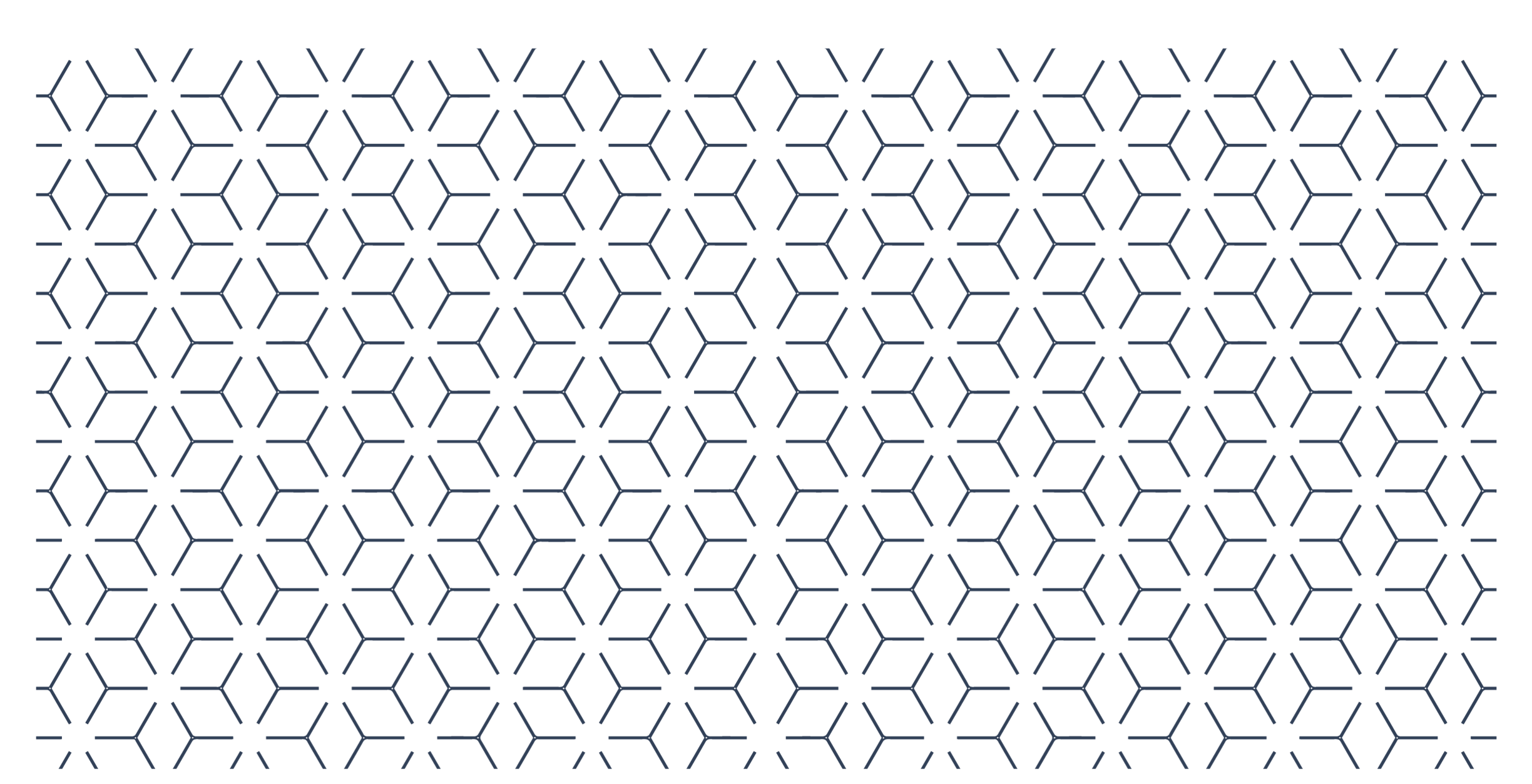 第四部分
according to draw the text box size。please read the instructions and more work at the end of the template.
点击添加标题
点击添加标题
点击添加标题
点击添加标题
点击添加标题
点击添加标题
您的内容打在这里，或者通过复制您的文本后，在此框中选择粘贴，并选择只保留文字。
您的内容打在这里，或者通过复制您的文本后，在此框中选择粘贴，并选择只保留文字。
您的内容打在这里，或者通过复制您的文本后，在此框中选择粘贴，并选择只保留文字。
您的内容打在这里，或者通过复制您的文本后，在此框中选择粘贴，并选择只保留文字。
点击输入内容
点击输入内容
点击输入内容
点击输入内容
点击添加标题
点击添加标题
点击添加标题
点击添加标题
点击添加标题
文本
单击此处可编辑内容，根据您的需要自由拉伸文本框大小
单击此处可编辑内容，根据您的需要自由拉伸文本框大小
单击此处可编辑内容，根据您的需要自由拉伸文本框大小
单击此处可编辑内容，根据您的需要自由拉伸文本框大小
文本
文本
文本
点击添加标题
01
单击此处编辑
单击此处编辑您要的内容，建议您在展示时采用微软雅黑字体。
02
单击此处编辑
单击此处编辑您要的内容，建议您在展示时采用微软雅黑字体。
03
单击此处编辑
单击此处编辑您要的内容，建议您在展示时采用微软雅黑字体。
点击添加标题
单击编辑内容
单击此处编辑您要的内容
单击编辑内容
单击编辑内容
单击此处编辑您要的内容，建议您在展示时采用微软雅黑字体，本模版所有图形线条及其相应素材均可自由编辑、改色、替换。
单击此处编辑您要的内容
单击编辑内容
单击此处编辑您要的内容
单击编辑内容
单击此处编辑您要的内容
点击添加标题
单击此处编辑
单击此处编辑标题，建议您在展示时采用微软雅黑字体
单击此处编辑
单击此处编辑标题，建议您在展示时采用微软雅黑字体
单击此处编辑
单击此处编辑标题，建议您在展示时采用微软雅黑字体
单击此处编辑
单击此处编辑标题，建议您在展示时采用微软雅黑字体
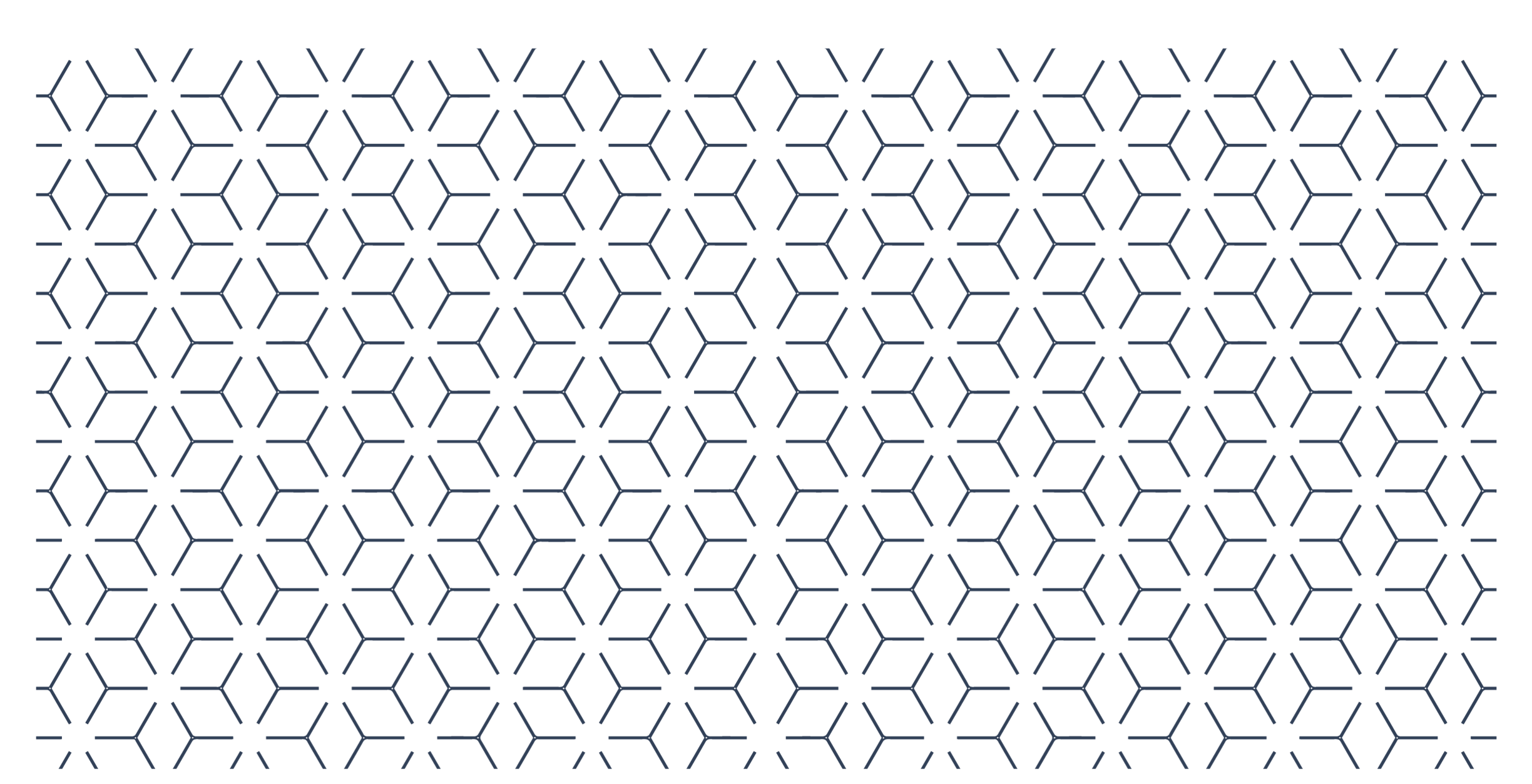 谢谢聆听/THANKS
THE  GRADUATION  THESIS  TEMPLATE
汇报人：xiazaii